PPT汇 20XX-20XX
办公资源顶尖职业文案
CONTENTS
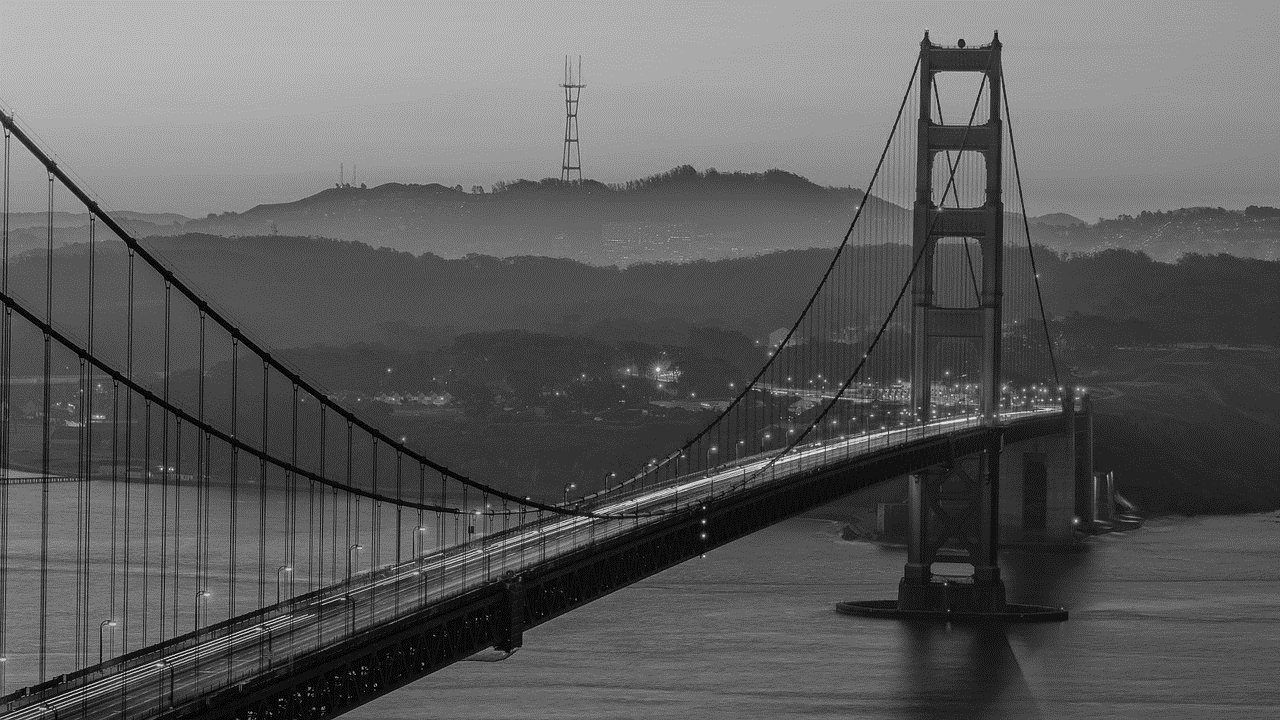 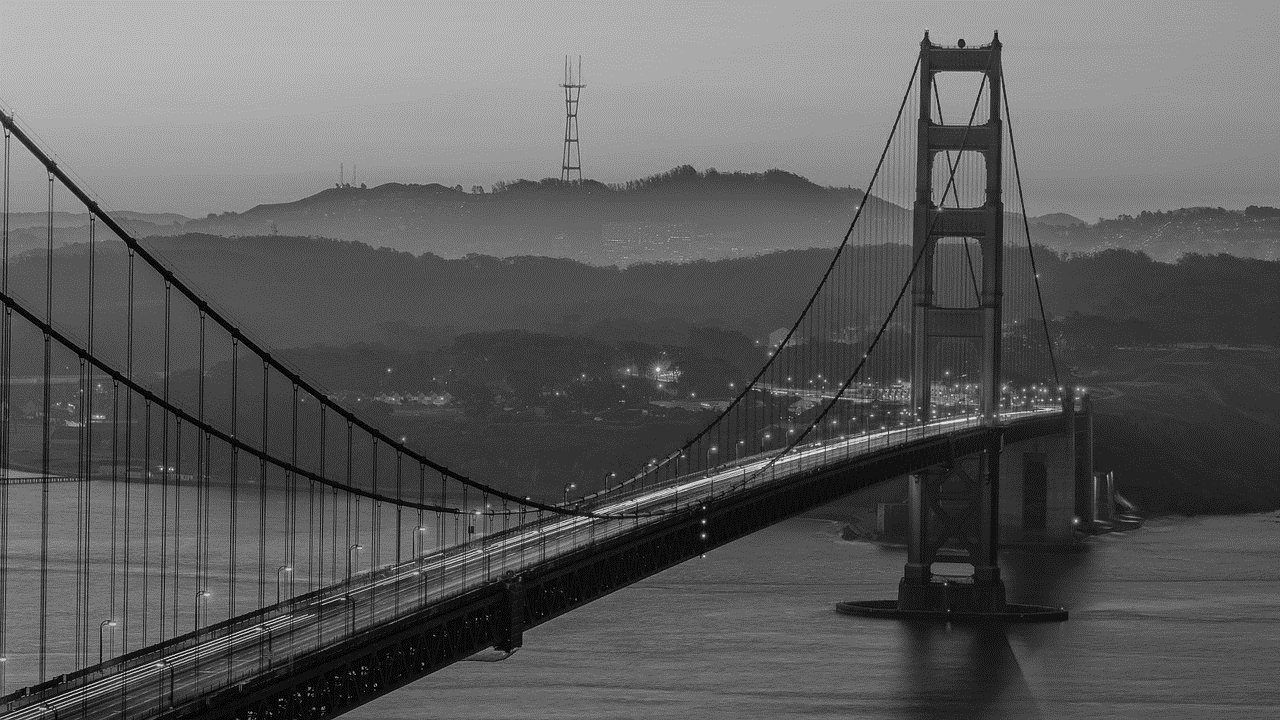 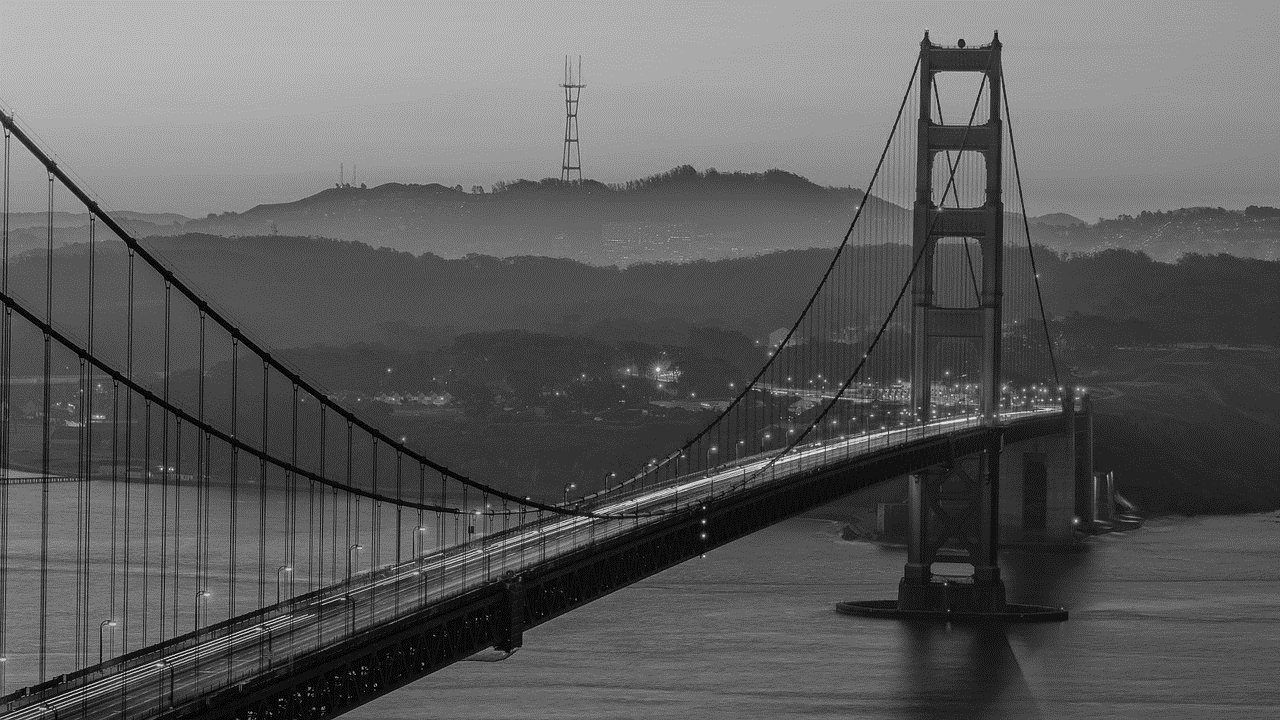 01
02
03
YOUR TITLE
YOUR TITLE
YOUR TITLE
Add your text here and write down your ideas
Add your text here and write down your ideas
Add your text here and write down your ideas
01
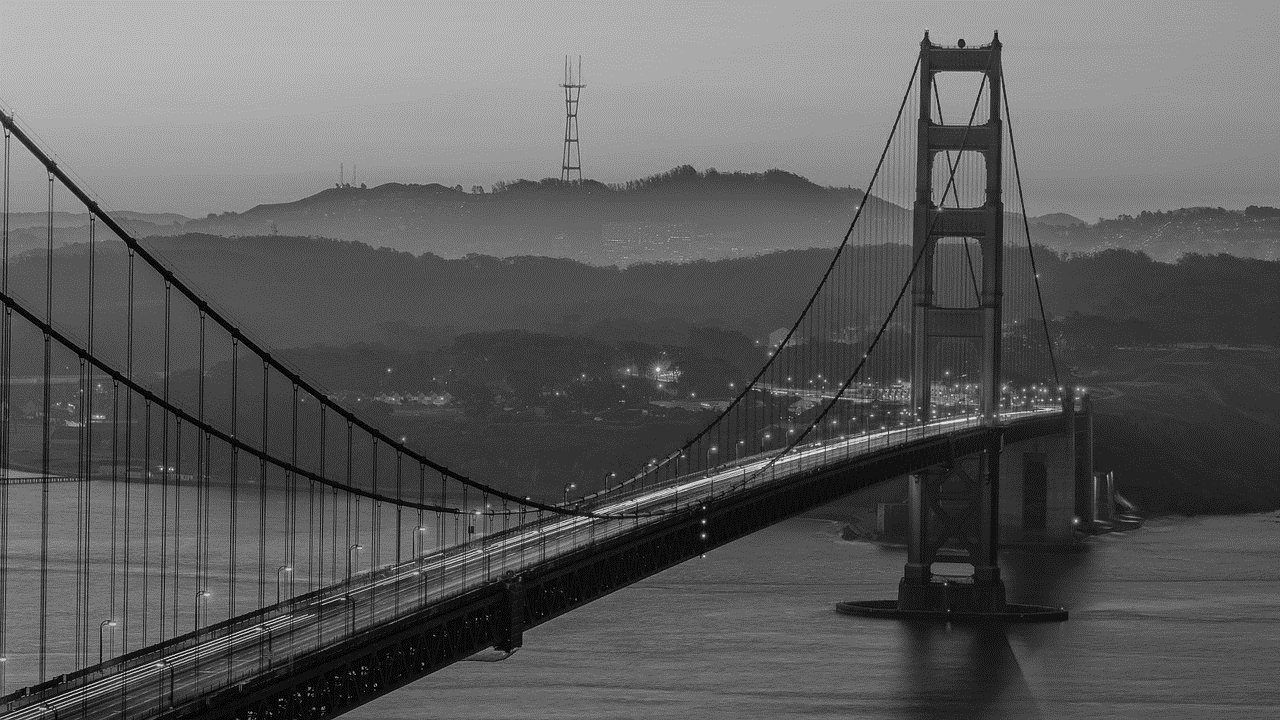 TITLE HERE
Add your text here and write down your ideas here add your text here and write down your ideas here
ADD TITLE HERE
YOUR TITLE
YOUR TITLE
YOUR TITLE
Add your text here and write down your ideas here add your text here and write down your ideas here add your text  thank you
Add your text here and write down your ideas here add your text here and write down your ideas here add your text  thank you
Add your text here and write down your ideas here add your text here and write down your ideas here add your text  thank you
ADD TITLE HERE
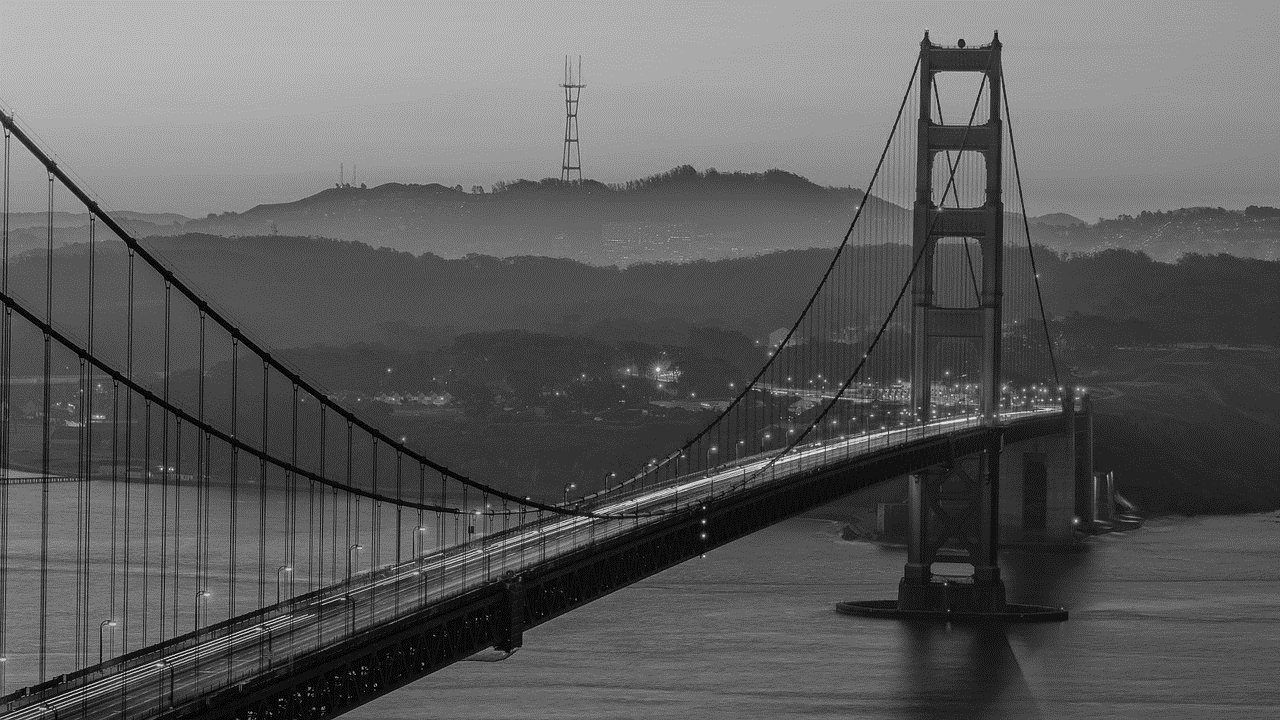 01
02
03
YOUR TITLE
YOUR TITLE
YOUR TITLE
Add your text here and write down your ideas here add your text here and write down your ideas here add your text  thank you
Add your text here and write down your ideas here add your text here and write down your ideas here add your text  thank you
Add your text here and write down your ideas here add your text here and write down your ideas here add your text  thank you
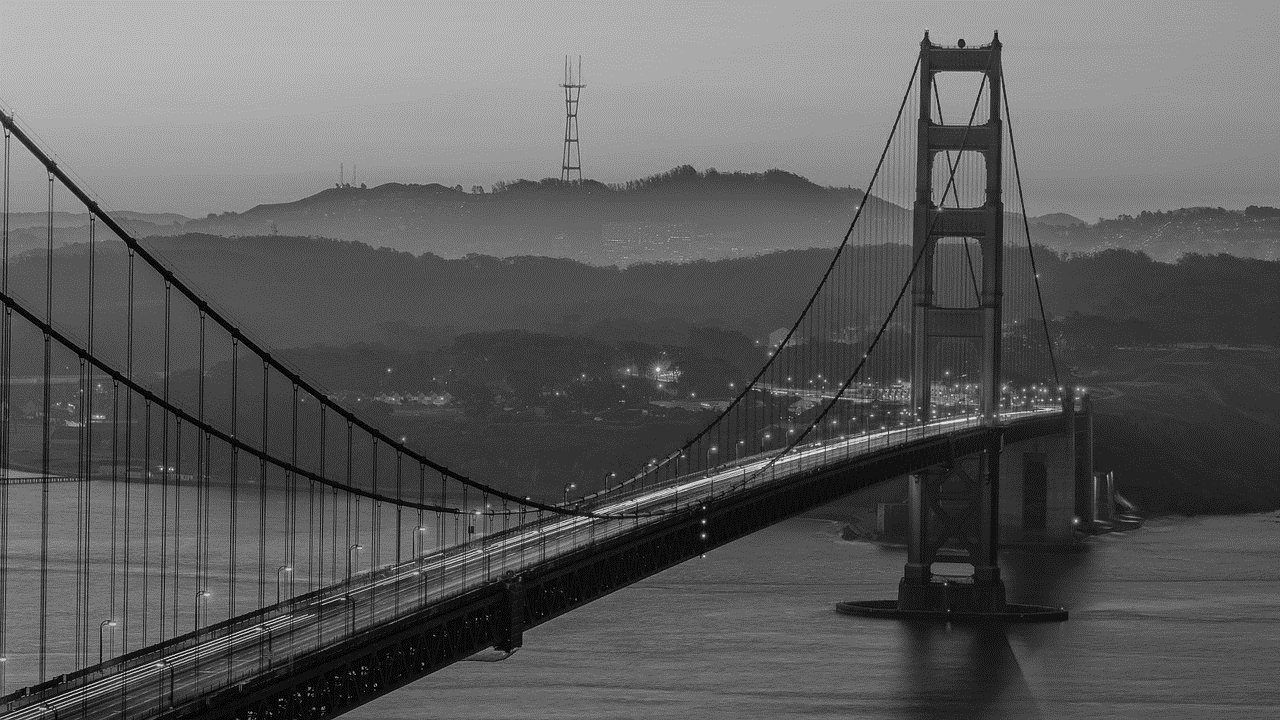 02
TITLE HERE
Add your text here and write down your ideas here add your text here and write down your ideas here
TITLE HERE
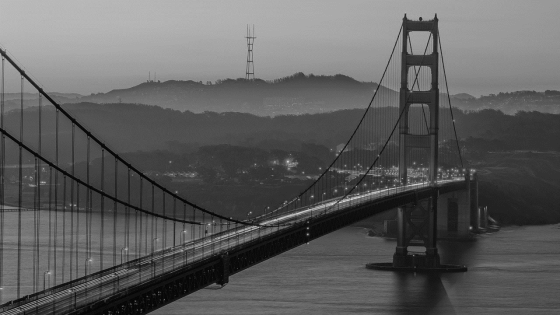 ADD YOUR TEXT RIGHT HERE
Add your text here and write down your ideas here add your text here and write down your ideas here add your text  thank you
ADD YOUR TEXT RIGHT HERE
Add your text here and write down your ideas here add your text here and write down your ideas here add your text  thank you
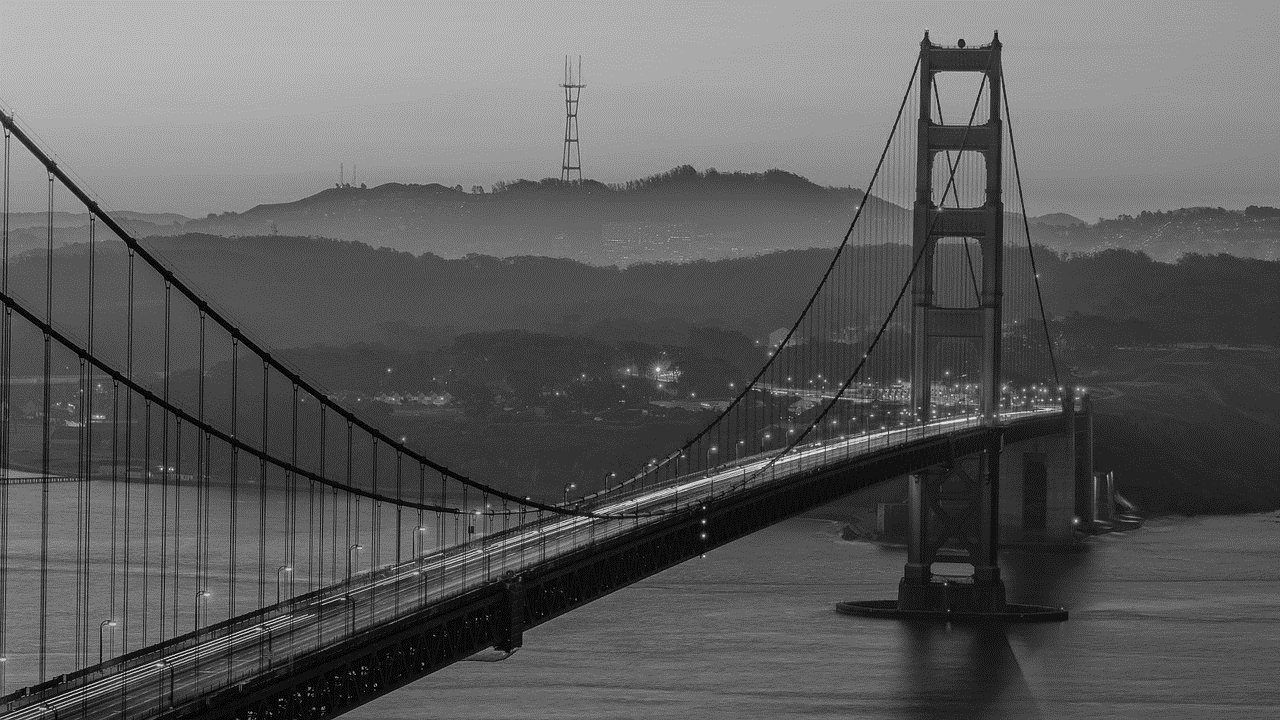 TITLE HERE
ADD YOUR TEXT RIGHT HERE
Add your text here and write down your ideas here add your text here and write down your ideas here add your text  thank you
ADD YOUR TEXT RIGHT HERE
Add your text here and write down your ideas here add your text here and write down your ideas here add your text  thank you
Add your text here and write down your ideas here add your text here and write down your ideas here add your text  thank you
Add your text here and write down your ideas here add your text here and write down your ideas here add your text  thank you
Add your text here and write down your ideas here add your text here and write down your ideas here add your text  thank you
YOUR TITLE
YOUR TITLE
YOUR TITLE
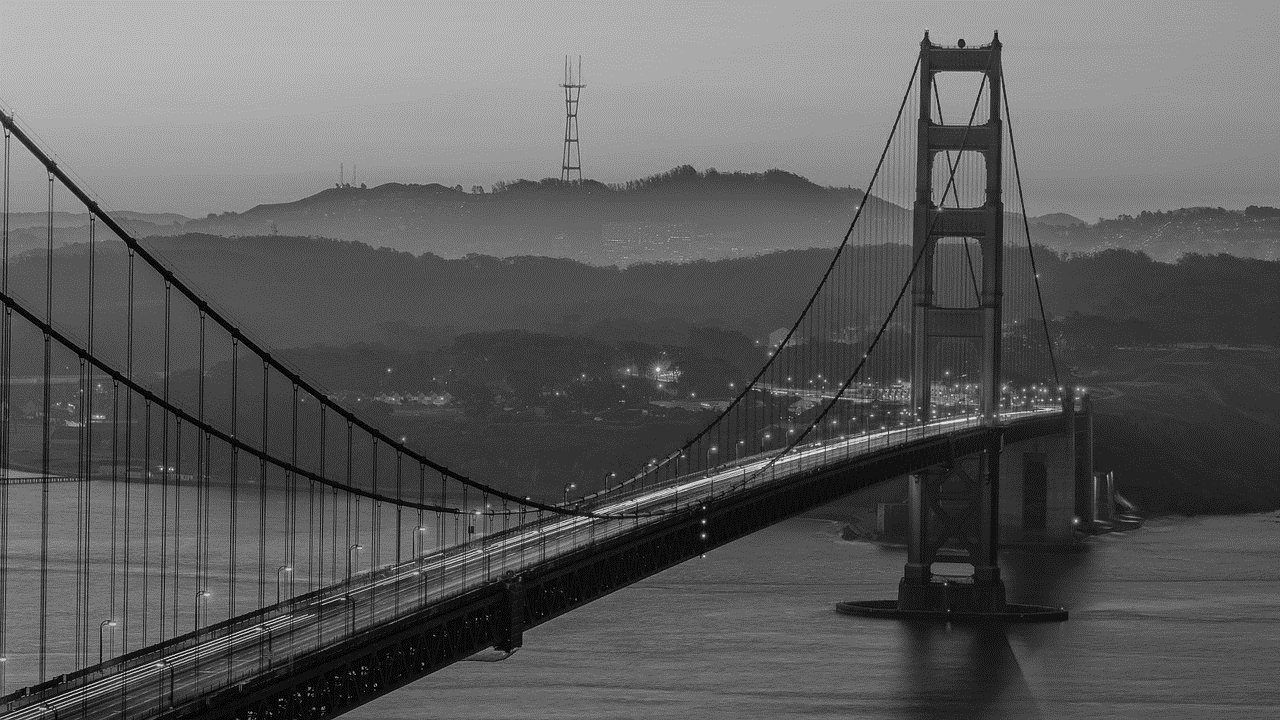 03
TITLE HERE
Add your text here and write down your ideas here add your text here and write down your ideas here
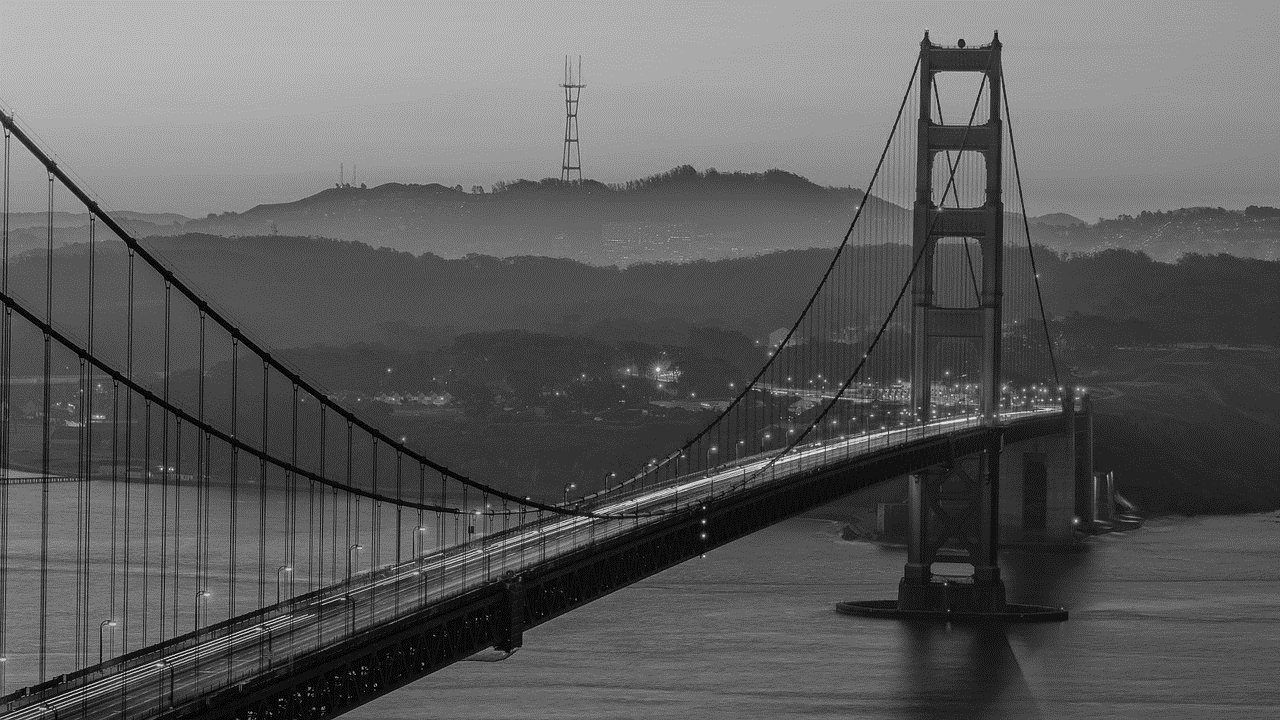 TITLE HERE
Add your text here and write down your ideas here add your text here and write down your ideas here add your text  thank you add your text here and write down your ideas here add your text  thank you add your text here and write down your ideas here add your text  thank you add your text here and write down your ideas here add your text  thank you
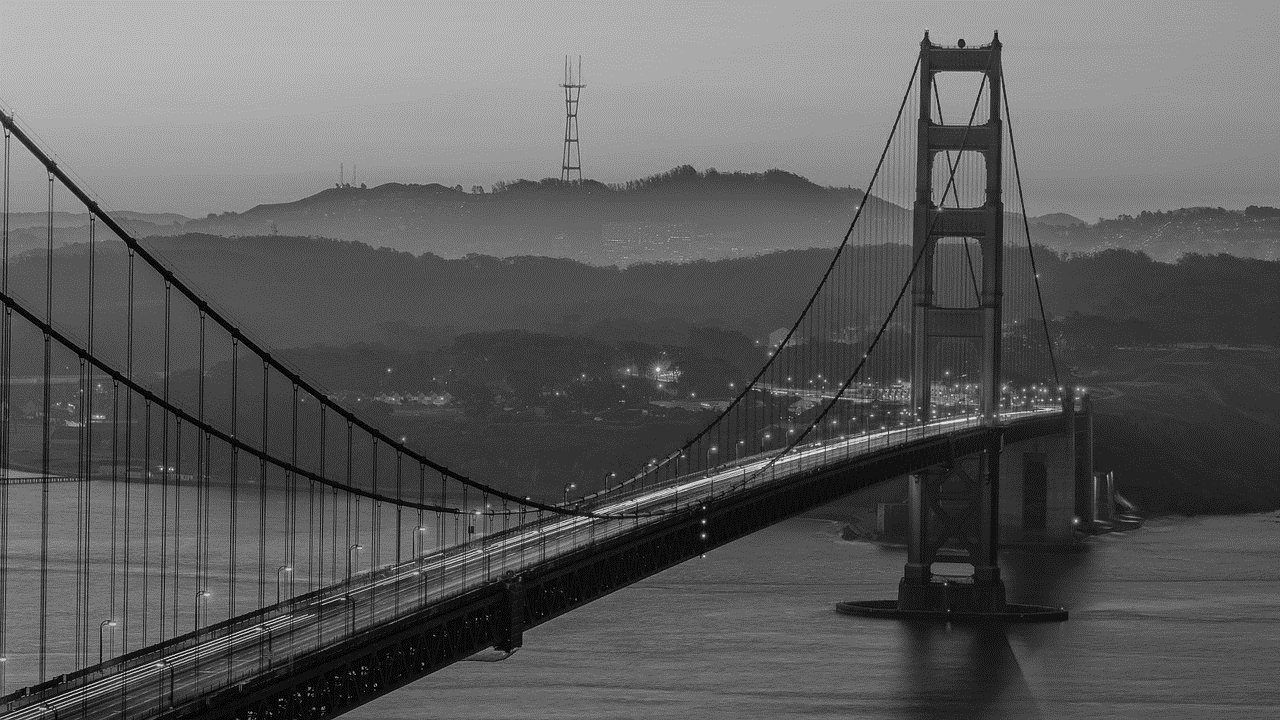 TITLE HERE
TITLE HERE
TITLE HERE
Add your text here and write down your ideas here add your text here and write down your ideas here add your text  thank you Add your text here and write down your ideas here add your text here
Add your text here and write down your ideas here add your text here and write down your ideas here add your text  thank you Add your text here and write down your ideas here add your text here
TITLE HERE
Add your text here and write down your ideas here add your text here and write down your ideas here add your text  thank you Add your text here and write down your ideas here add your text here
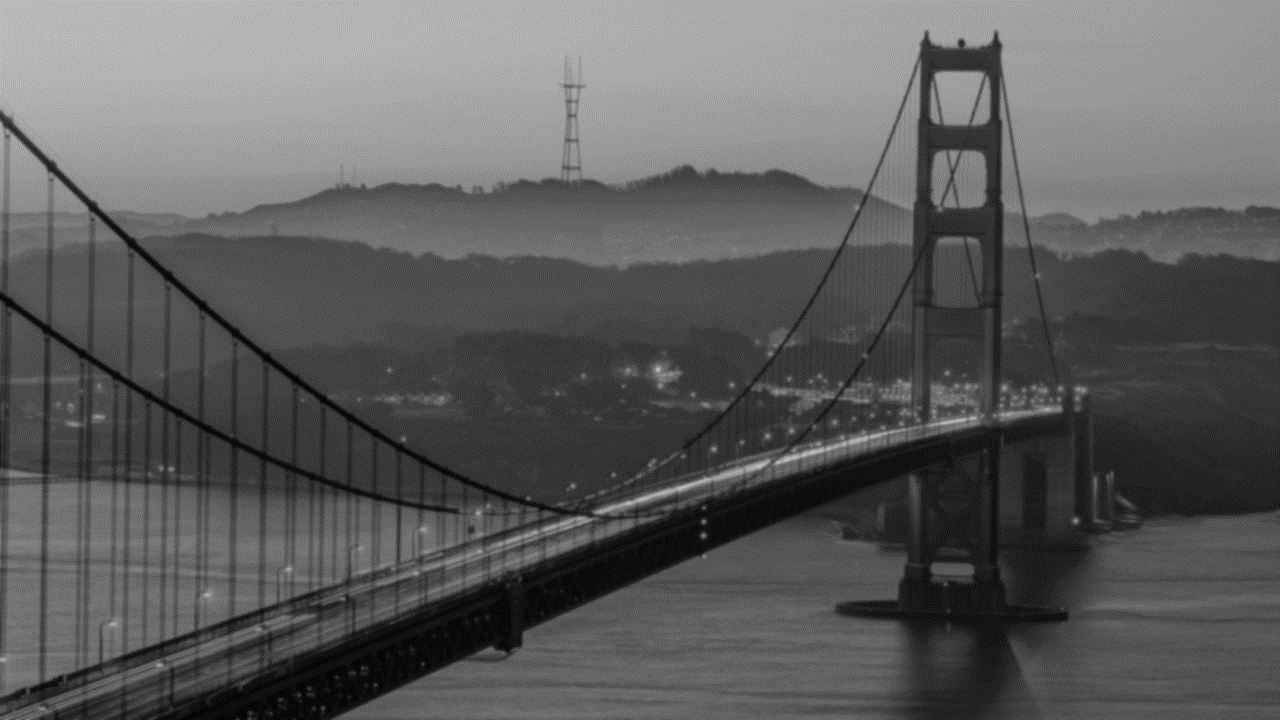 THANKS
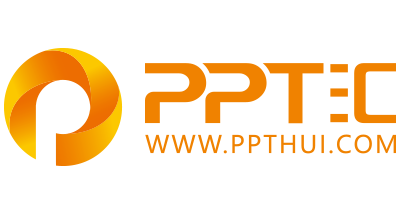 上万精品PPT模板全部免费下载
PPT汇    www.ppthui.com
PPT模板下载：www.ppthui.com/muban/            行业PPT模板：www.ppthui.com/hangye/
工作PPT模板：www.ppthui.com/gongzuo/         节日PPT模板：www.ppthui.com/jieri/
PPT背景图片： www.ppthui.com/beijing/            PPT课件模板：www.ppthui.com/kejian/
[Speaker Notes: 模板来自于 https://www.ppthui.com    【PPT汇】]
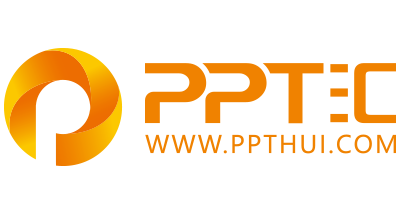 10000+套精品PPT模板全部免费下载
www.ppthui.com
PPT汇

PPT模板下载：www.ppthui.com/muban/            行业PPT模板：www.ppthui.com/hangye/
工作PPT模板：www.ppthui.com/gongzuo/         节日PPT模板：www.ppthui.com/jieri/
党政军事PPT：www.ppthui.com/dangzheng/     教育说课课件：www.ppthui.com/jiaoyu/
PPT模板：简洁模板丨商务模板丨自然风景丨时尚模板丨古典模板丨浪漫爱情丨卡通动漫丨艺术设计丨主题班会丨背景图片

行业PPT：党政军事丨科技模板丨工业机械丨医学医疗丨旅游旅行丨金融理财丨餐饮美食丨教育培训丨教学说课丨营销销售

工作PPT：工作汇报丨毕业答辩丨工作培训丨述职报告丨分析报告丨个人简历丨公司简介丨商业金融丨工作总结丨团队管理

More+
[Speaker Notes: 模板来自于 https://www.ppthui.com    【PPT汇】]